マイキャラ作成
名前
キャラ名





性格・夢・特技など









大切にしている考え方
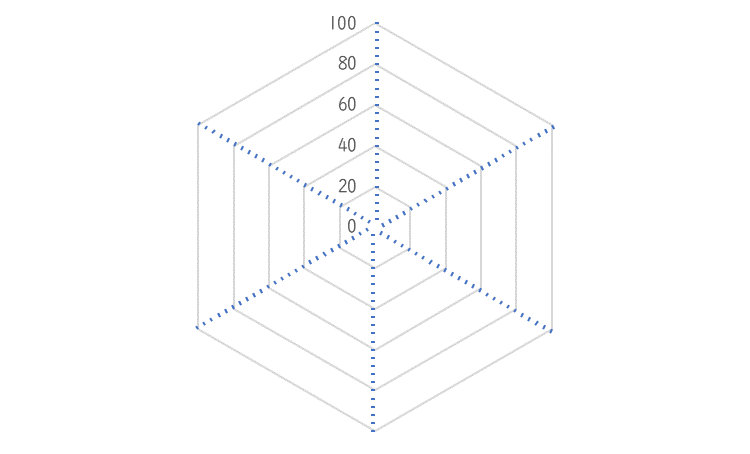 Copyright (C) Puff Co., Ltd All Rights Reserved.
1